Ponovi tablicu množenja i dijeljenja.
Riješi zadatke u radnoj bilježnici  na 4.5.6. i.7. zadatak na 62. str. I 63. str.
Vježbaj putem linka: 
https://wordwall.net/hr/resource/2426004/matematika/mno%c5%beenje-i-dijeljenje
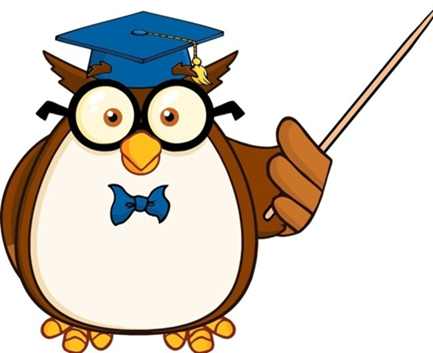